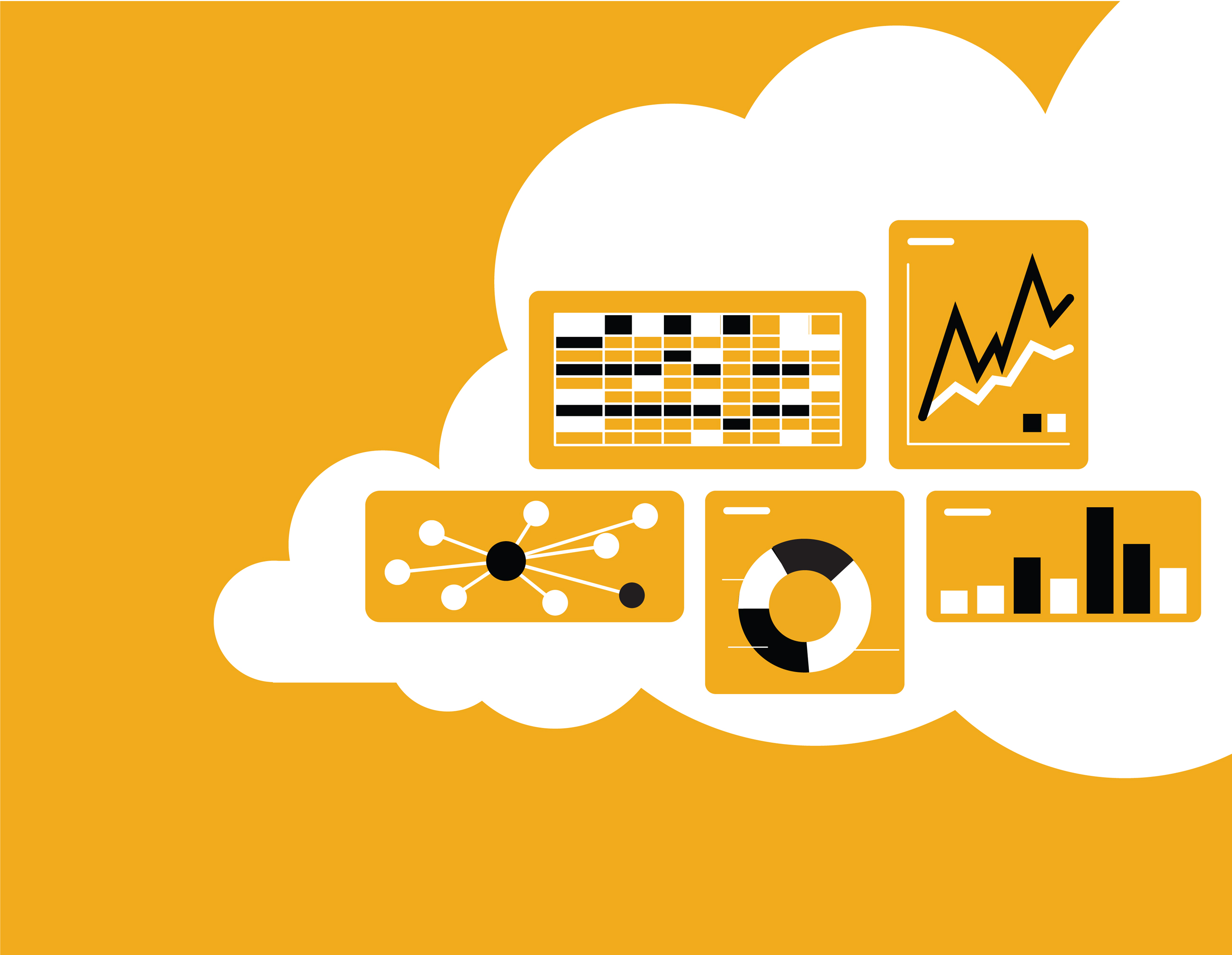 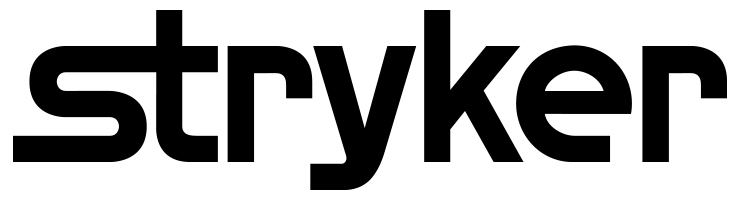 Ship Notice Edit Training Guide2023
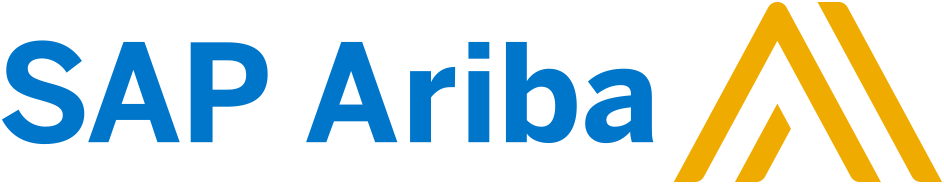 Agenda
Scope of Products and Documents

Demo
Ship Notice Edit
ASN Edit Callouts
Everything can be changed except packaging slip id 
A Ship Notice cannot be canceled or edited if the goods receipt has been received in the Ariba Network and/or the PO has been invoiced.
A ship notice must be edited using the same system it was created in. A ship notice created with the Ariba Network user interface can be edited only in Ariba Network.
Advanced Ship Notice Edit
Click outbox tab and select Ship Notices
Type previously submitted packing slip ID and appropriate date range.
Click packing slip ID number to open details
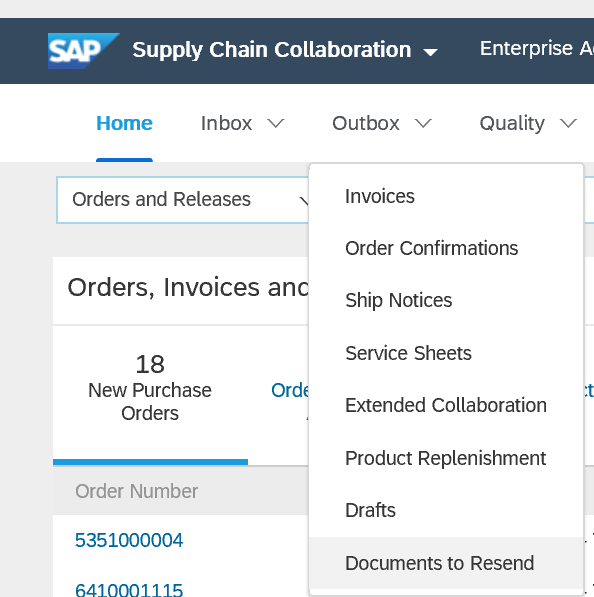 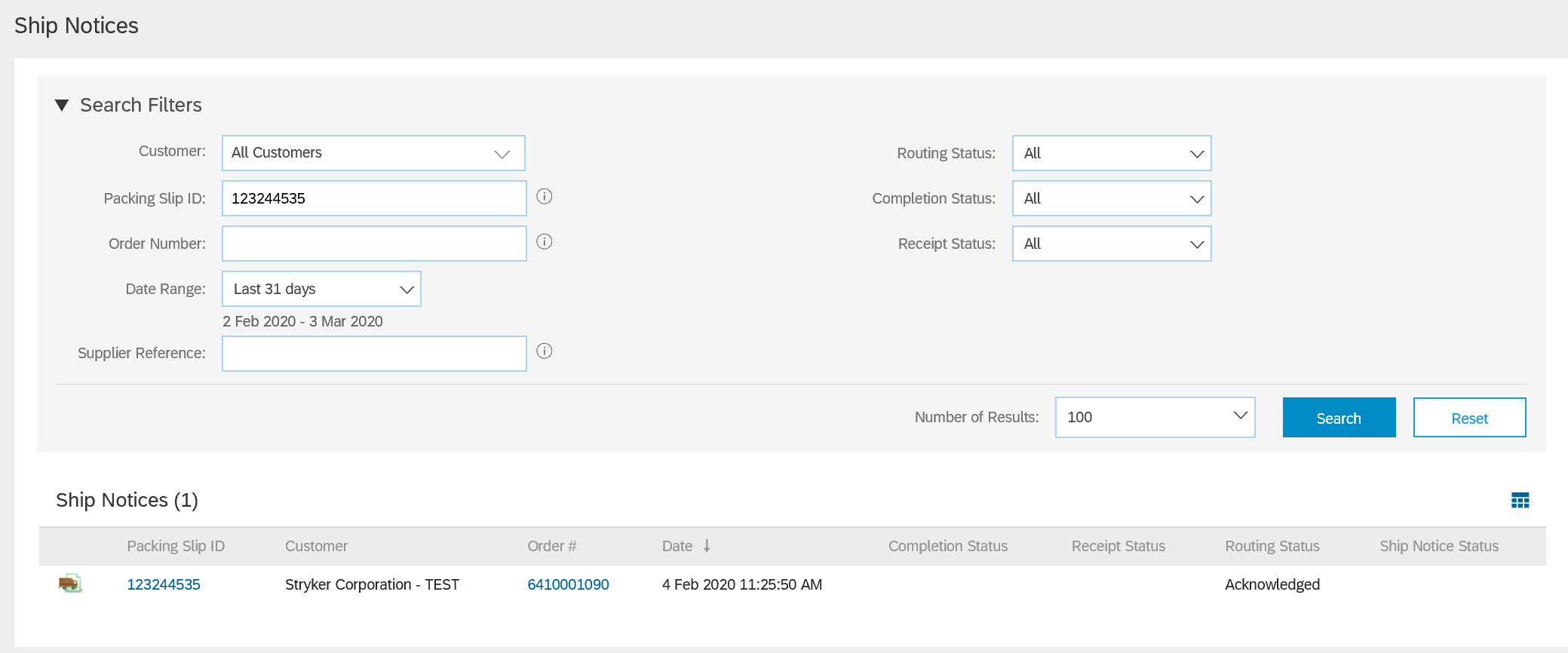 2
1
3
Advance Ship Notice Edit
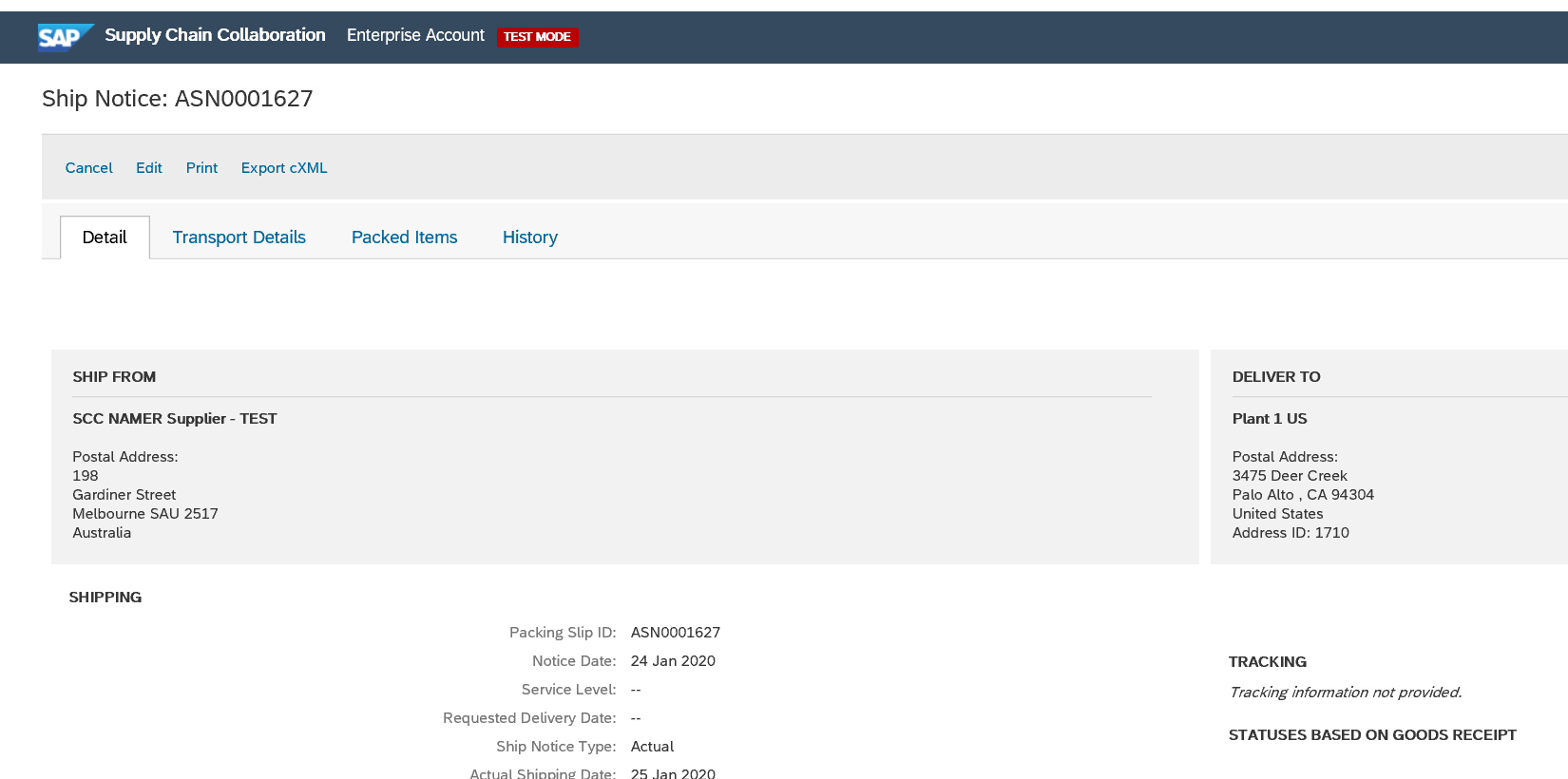 Click Edit
1
Advance Ship Notice Edit
Packing slip ID will automatically populate with previously submitted number (no action required)
Insert Carrier (tracking information)
Edit any field in need of correcting
Ship quantity
Supplier batch ID
Production Date
Expiration Date
Country of origin
Sterilization Company
Sterility Method
Notified body
Asset serial numbers
CE Mark
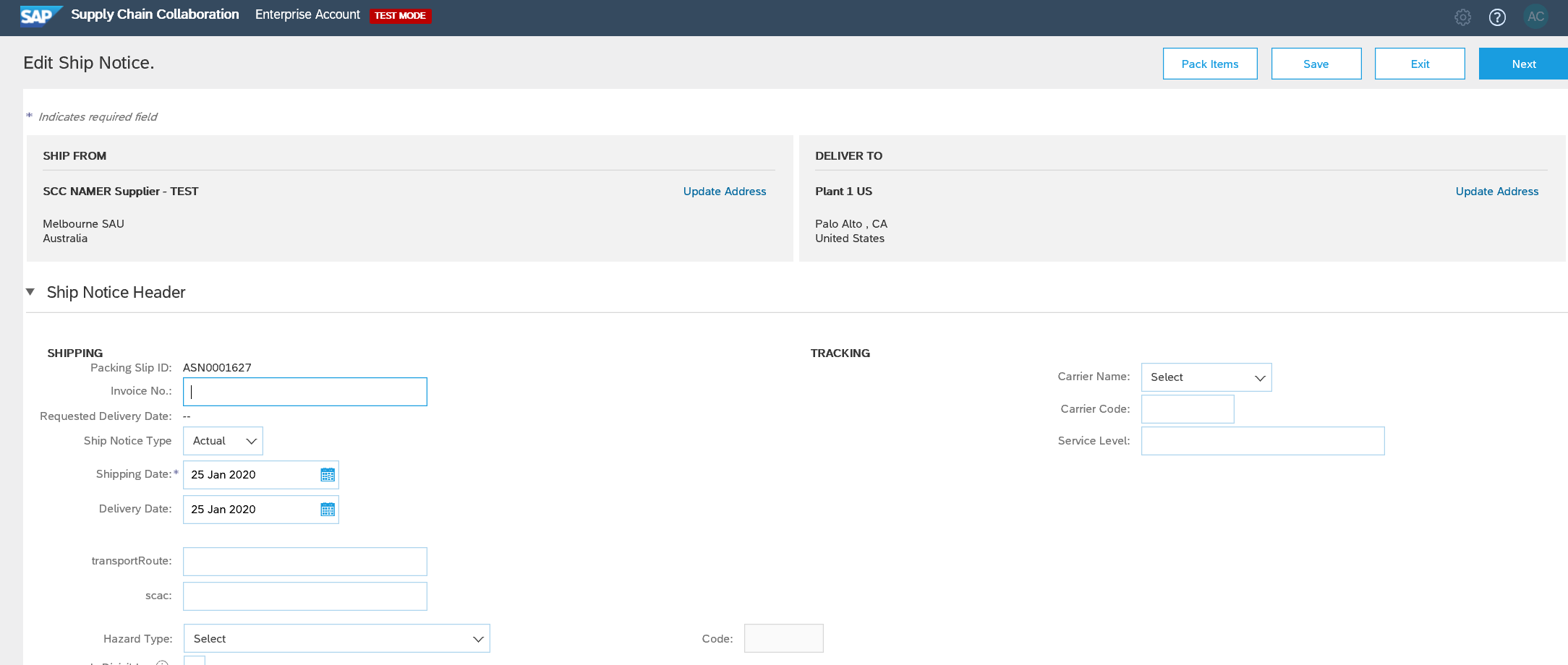 1
2
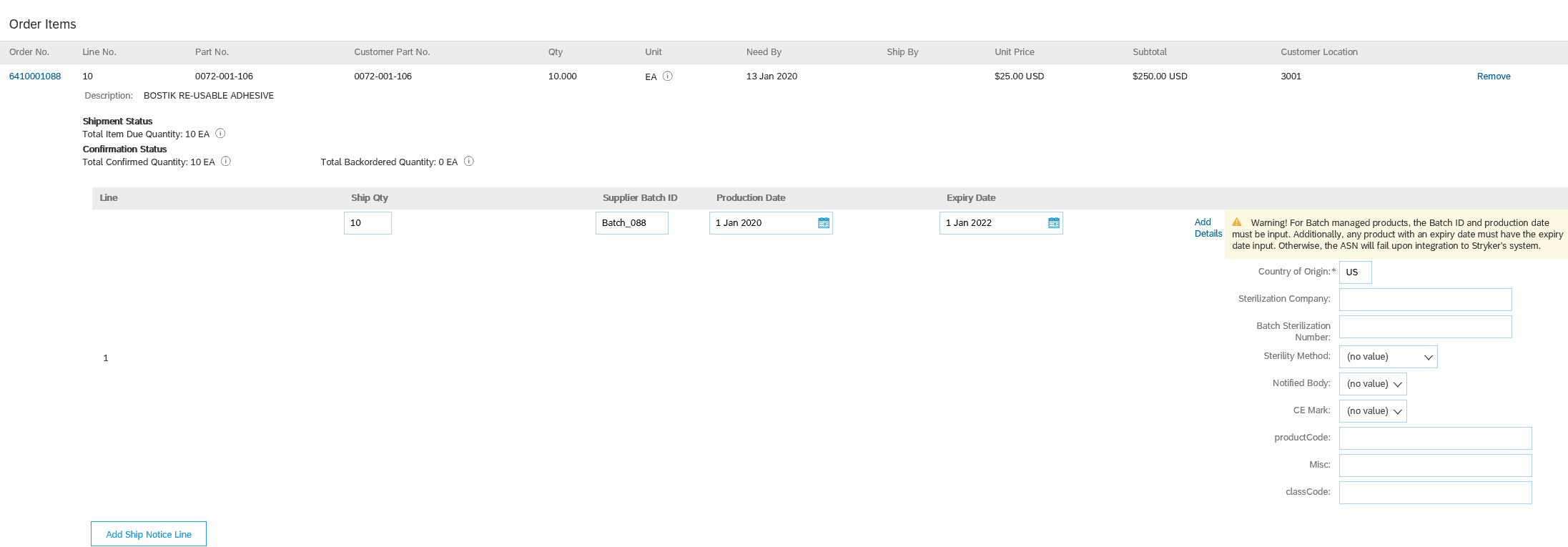 3
Advance Ship Notice Edit
Insert all mandatory fields (marked with an asterisk)
Packing slip ID will be auto-populated with previously submitted number) 
Carrier Name and tracking number
ASN line item updates
Quantity
Batch info
Serial info
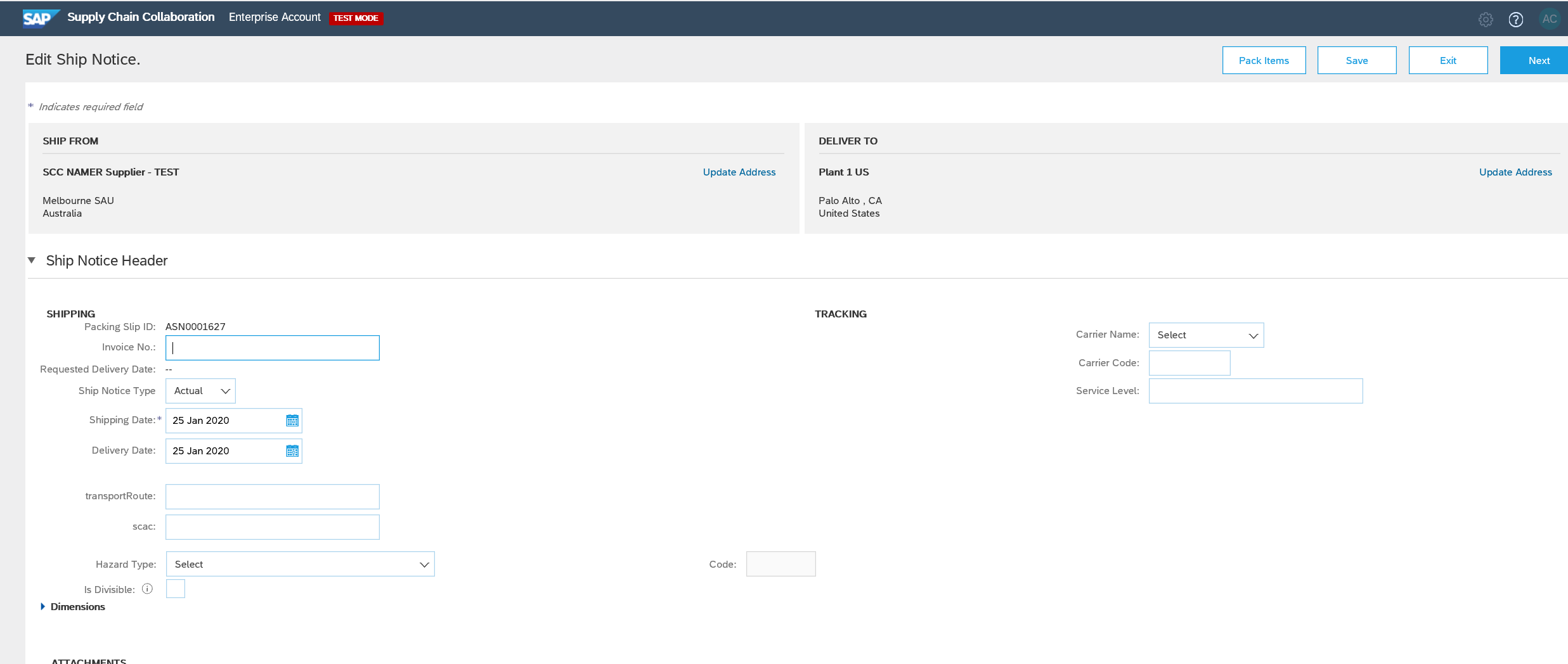 2
1
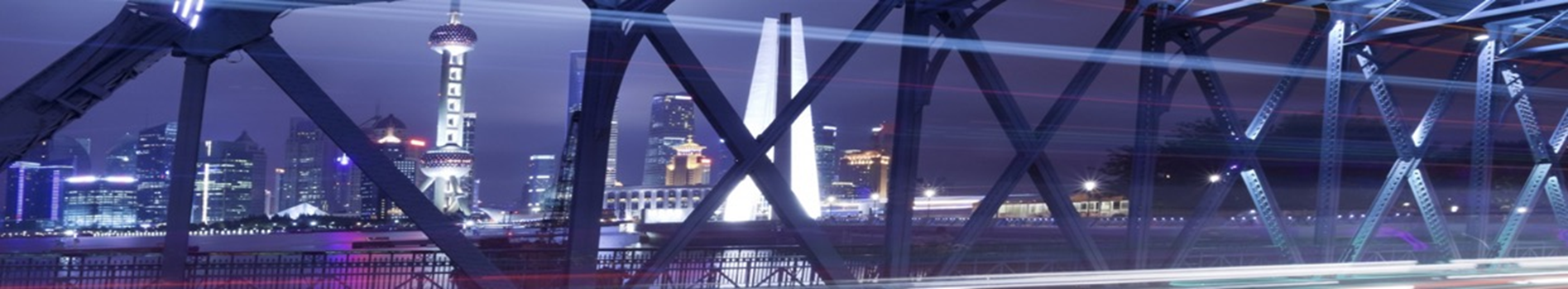 Thank you for joining the Ariba Network!
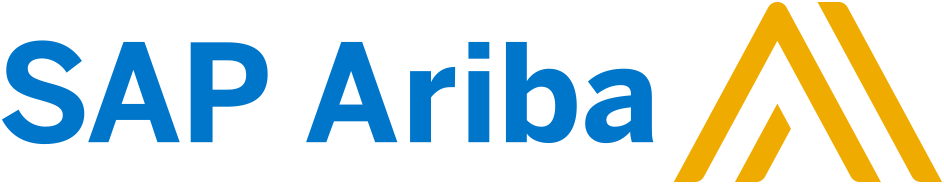